明代文學
古典抒情文學
第十三講：性靈與生活 ─
晚明文人的生活美學
國立臺灣大學 中國文學系 曹淑娟 教授
1
【本著作除另有註明外，採取創用CC「姓名標示－非商業性－相同方式分享」臺灣3.0版授權釋出】
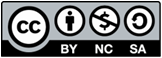 一、主要議題：
  1、性靈文論與小品寫作風氣
  2、追尋主體自由的清言小品
  3、出遊山水的熱情與冷趣
  4、園林居遊的審美與沈思
  5、異代的轉折

二、基本閱讀：
  1、袁宏道〈敘陳正甫會心集〉
  2、沈守正〈凌士重小草引〉
  3、晚明清言選
  4、袁宏道、李流芳西湖、虎丘諸記
  5、祁彪佳《寓山注》選
2
三、延伸閱讀：

   1、曹淑娟，〈從清言看晚明士人主體自由之追尋與呈顯〉，《文學與美學》第二集，臺北：文史哲出版社，1991年，頁253-277。

   2、曹淑娟，〈祁彪佳與寓山‑‑一個主體性空間的建構〉，李豐楙、劉苑如主編，《空間、地域與文化──中國文化空間的書寫與闡釋》，臺北：中研院文哲所，2002年，頁373-420。
3
一、性靈文論與小品寫作風氣

李贄〈童心說〉 
夫童心者，絕假純真，最初一念之本心也。若失卻童心，便失卻真心；失卻真心，便失卻真人。人而非真，全不復有初矣。……天下之至文，未有不出於童心焉者也。苟童心常存，則道理不行，聞見不立，無時不文，無人不文，無一樣創制體格文字而非文者。
 
袁宏道〈敘陳正甫會心集〉  
 夫趣得之自然者深，得之學問者淺。當其為童子也，不知有趣，然無往而非趣也。面無端容，目無定睛，口喃喃而欲語，足跳躍而不定，人生之至樂，真無踰於此時者。孟子所謂「不失赤子」，老子所謂「能嬰兒」，蓋指此也。趣之 正等正覺最上乘也。
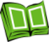 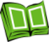 4
一、性靈文論與小品寫作風氣
獨抒性靈，不拘格套。

沈守正〈凌士重小草引〉               
    
    山之有巉崿也，石之有拳握也，草樹之有梅竹也，書之有鳥爪蟲絲，畫之有與可雲林也，詩之有韋孟郊島也，見者莫不喜，喜而欲狂，唯其趣異也。而不知者詆之曰奇，曰偏，曰小品。夫人抱邁往不屑之韻，恥與人同，則必不肯言儔人之所言，而好言其所不敢言不能言。與其平也，寧奇；與其正也，寧偏；與其大而偽也，毋寧小而真。
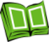 一、性靈文論與小品寫作風氣
魏大中〈碧雲篇題辭〉  
                 
    如是而謂藝文、友生、山水之好，出乎其性，余幾不自信。一日，遠之緘其碧雲篇見示，讀之如盡遇其所欲自吐，與其欲吐而不能吐者。而行墨之間，暎見遠之眉宇，西山爽氣，撲几席間。嗟夫！非藝文、友生、山水之好出乎其性，何以遇其所欲自吐與所欲吐而不能者，而見友生之眉宇於文章，而攬西山之爽氣於几席乎？然則遠之其有露吾性也已矣。
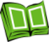 6
二、追尋主體自由的清言小品
1.三九大老，紫綬貂冠，得意哉，黃粱公案；二八佳人，翠  
      眉蟬鬂，銷魂也，白骨生涯。屠隆《娑羅館清言》

    2.甜苦備嘗好丟手，世味渾如嚼蠟；生死事大急回頭，年光
       疾於跳丸。屠隆《娑羅館清言》

    3.權貴龍驤，英雄虎戰，以冷眼視之，如蟻聚羶，如蠅競血
       ；是非蜂起，得失蝟興，以冷情當之，如治化金，如湯消
       雪。洪自誠《菜根譚》
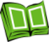 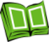 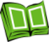 7
二、追尋主體自由的清言小品
4. 宦情太濃，歸時過不得；生趣太濃，死時過不得。甚矣，
      有味於淡也。陳繼儒《安得長者言》

  5.貧不足羞，可羞是貧而無志；賤不足惡，可惡是賤而無能
    ；老不足歎，可歎是老而虛生；死不足悲，可悲是死而無
    補。陸紹珩《醉古堂劍掃》

  6.芳菲林圃看蜂忙，覷破幾多塵情世態；寂寞衡茅觀燕寢，
     發起一種冷趣幽思。陸紹珩《醉古堂劍掃》

  7. 觀世態之極幻，則浮雲轉有常情；咀世味之皆空，則流
      水翻多濃旨。陸紹珩《醉古堂劍掃》
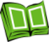 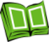 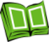 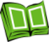 8
二、追尋主體自由的清言小品
8. 得趣不在多，盆池拳石間，烟霞俱足；會景不在遠，蓬窗
    竹屋下，風月自賒。洪自誠《菜根譚》

9.修凈土者，自凈其心，方寸居然蓮界，學坐禪者，達禪之
  理，大地盡作蒲團。屠隆《娑羅館清言》

10.至人除心不除境，境在而心常寂然；凡人除境不除心，
   境去而心猶牽絆。屠隆《娑羅館清言》
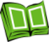 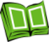 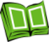 9
二、追尋主體自由的清言小品
11.虚空不拒諸相，至人豈畏萬緣，是非塲裡出入逍遙，順逆
     境中縱橫自在。竹密何妨水過，山高不碍雲飛。屠隆《娑
     羅館清言》

12.心地上無風濤，隨在皆靑山綠樹；性天中有化育，觸處見
   魚躍鳶飛。洪自誠《菜根譚》

13.水流而境無聲，得處喧見寂之趣；山高而雲不礙，悟出有
   入無之機。洪自誠《菜根譚》

14.水到渠成，瓜熟蒂落，此八字受用一生。陳繼儒《安得長
      者言》
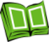 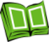 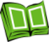 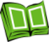 10
二、追尋主體自由的清言小品
陸紹珩〈醉古堂劍掃〉類引 
      
〈醒〉：食中山之酒，一醉千日，今世昏昏逐逐，無一日不  
  醉，無一人不醉，趨名者醉於朝，趨利者醉於野，豪者醉
  於聲色車馬，而天下竟為昏迷不醒之天下矣，安得一服清
  涼，人人解酲，集醒第一。
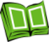 11
二、追尋主體自由的清言小品
陸紹珩〈醉古堂劍掃〉類引 
      
〈峭〉：今天下皆婦人矣，封疆縮其地，而中庭之歌舞猶喧
  ；戰血枯其人，而滿座之貂蟬自若。我輩書生，既無誅亂  
  討賊之柄，而一片報國之忱，惟于寸楮隻字間見之，使天
  下之鬚眉而婦人者，亦聳然有起色，集峭第三。

〈奇〉：我輩寂處窗下，視一切人世，俱若蠛蠓嬰媿，不堪
    寓目。而有一奇文怪說，目數行下，便狂呼叫絕，令人喜
    ，令人怒，更令人悲，低回數過，床頭短劍亦鳴，鳴作龍
    虎吟，便覺人世一切不平，俱付煙水，集奇第八。
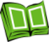 12
三、出遊山水的熱情與冷趣
袁宏道〈西湖〉
1.從武林門而西，望保叔塔突兀層崖中，則
  已心飛湖上也。午刻入昭慶，茶畢，卽棹
  小舟入湖。山色如娥，花光如頰，溫風如
  酒，波紋如綾，纔一舉頭，已不覺目酣神
  醉，此時欲下一語描寫不得，大約如東阿
  王夢中初遇洛神時也。余遊西湖始此，時
  萬曆丁酉二月十四日也。晚同子公渡淨寺
  ，覓阿賓舊住僧房，取道由六橋、岳墳、
  石徑塘而歸，草草領略，未及徧賞。次早
  得陶石簣帖子。至十九日，石簣兄弟同學
  佛人王靜虛至，湖山好友，一時湊集矣。
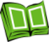 13
三、出遊山水的熱情與冷趣
袁宏道〈西湖〉
石簣數為余言：傅金吾園中梅，張功甫家故物也，急往觀之！余時為桃花所戀，竟不忍去湖上。
 由斷橋至蘇堤一帶，綠煙紅霧，彌漫二十餘里，歌吹為風，粉汗為雨，羅紈之盛，多於堤畔之草，豔冶極矣。
 然杭人游湖，止午未申三時﹔其實湖光染翠之工，山嵐設色之妙，皆在朝日始出，夕舂未下，始極其濃媚。月景尤不可言，花態柳情，山容水意，別是一種趣味。此樂留與山僧遊客受用，安可為俗士道哉！
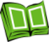 14
三、出遊山水的熱情與冷趣
袁宏道〈西湖〉

 3.湖上之盛，在六橋及斷橋兩堤。斷橋舊有堤甚
   狹，為今侍中所增飾，工緻遂在六橋之上。 
   夾道種緋桃、垂楊、玉蘭、山茶之屬二十餘
   種。白石砌其邊如玉，布地皆軟沙。旁附小  
   堤，益以雜花。每步其上，即樂而忘歸，不十
   餘往還不止。聞往年堤上花開，不數日，多被
   人折去。今春禁嚴，花開最久。浪遊遭遇之
   奇，此其一矣。
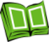 15
三、出遊山水的熱情與冷趣
袁宏道〈西湖〉
 
 4.寒食後雨，余曰：「此雨為西湖洗紅，當急與桃花作別，
   勿滯也。」午霽，偕諸 友至第三橋。落花積地寸餘，遊
   人少，翻以為快。忽騎者白紈而過，光晃衣，鮮麗倍常，  
   諸友白其內者皆去表。少倦，臥地上飲，以面受花，多者
   浮，少者歌，以為樂。偶艇子出花間，呼之，乃寺僧載茶
   來者。各啜一杯，蕩舟浩歌而返。

附：張岱：「古人記山水手，太上酈道元，其次柳子厚，近時  
    則袁中郎。」
〈西湖十景〉 
  蘇堤春曉、雙峰插雲、柳浪聞鶯、花港觀魚、麴院荷風、平
  湖秋月、南屏晚鐘、三潭印月、雷峰夕照、斷橋殘雪。
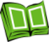 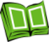 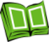 16
三、出遊山水的熱情與冷趣
袁宏道〈天目〉  
                   
   數日陰雨，苦甚。至雙清莊，天稍霽。莊在山脚，諸僧留宿莊中。僧房甚精;溪流激石作聲，徹夜到枕上。石簣夢中誤以為雨，愁極，遂不能寐。次早，山僧供茗糜，邀石簣起。石簣歎曰：「暴雨如此，將安歸乎？有臥遊耳。」僧曰：「天已晴，風日甚美。響者乃溪聲，非雨聲也。」石簣大笑，急披衣起，餟茗數碗，卽同行。
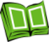 17
三、出遊山水的熱情與冷趣
袁宏道〈虎丘〉 
                        
    虎丘去城可七八里，其山無高巖邃壑，獨以近城故，簫鼓樓船，無日無之。凡月之夜，花之晨，雪之夕，遊人往來，紛錯如織；而中秋為尤勝。每至是日，傾城闔戶，連臂而至;衣冠士女，下迨蔀屋，莫不靚粧麗服，重茵累席，置酒交衢間。從千人石上至山門，櫛比如鱗。檀板丘積，樽罍雲瀉。遠而望之，如雁落平沙，霞鋪江上，雷輥電霍，無得而狀。
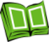 18
三、出遊山水的熱情與冷趣
袁宏道〈虎丘〉 
                        
    布席之初，唱者千百，聲若聚蚊，不可辨識。分曹部署，競以歌喉相鬬，雅俗旣陳，妍媸自別。未幾，而搖首頓足者，得數十人而已。已而明月浮空，石光如練，一切瓦釜，寂然停聲;屬而和者，纔三四人。一簫，一寸管，一人緩板而歌，竹肉相發，清聲亮徹，聽者魂銷。比至夜深，月影橫斜，荇藻凌亂，則簫板亦不復用。一夫登場，四座屏息;音若細髮，響徹雲際，每度一字，幾盡一刻;飛鳥為之徘徊，壯士聽而下淚矣。
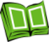 19
三、出遊山水的熱情與冷趣
李流芳〈遊虎丘小記〉　
        虎丘，中秋遊者尤盛，士女傾城而往。笙歌笑語，填山沸林，終夜不絕。遂使丘壑化為酒場，穢雜可恨。
                                 〡
                 山空人靜，獨往會心。

生平過虎丘，纔兩度見虎丘本色：
1、嘗秋夜與弱生坐釣月磯，昏黑無往來，時聞風鐸，及佛燈隱現林杪而已。
 2、又今年春中，與無際姪偕訪仲和於此。夜半月出無人，相與趺坐石臺，不復飲酒，亦不復談，以靜意對之，覺悠然欲與清景俱往也。
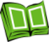 20
三、出遊山水的熱情與冷趣
李流芳〈江南臥遊冊題詞四則〉
　
 其三〈虎丘〉

    虎丘：宜月，宜雪，宜雨，宜煙，宜春曉，宜夏，宜秋爽，宜落木，宜夕陽，無所不宜，而獨不宜於遊人雜沓之時。蓋不幸與城市密邇，遊者皆以附羶逐臭而來，非知登覽之趣者也。
    今年八月，孟陽過吳門，余拏舟往會。中秋夜，無月。十六日，晚霽，偕遊虎丘，穢雜不可近，掩鼻而去。今日為孟陽書此，不覺放出山林本色矣。
    丁巳九年六日，清溪道中題
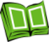 21
三、出遊山水的熱情與冷趣
李流芳〈西湖臥遊圖題跋四則〉
其三〈江干積雪圖〉

       余春夏秋嘗在西湖，但未見寒山而歸。甲辰同二王參雲棲，時已二月，大雪盈尺。出赤山步，一路瓊枝玉榦，披拂照耀。望江南諸山，皚皚雲端，尤可愛也。庚戊秋，與白民看月兩隄，余既歸，白民獨留遲雪，至臘盡．是歲竟無雪，怏怏而返。世間事各有緣，固不可以意求也。癸丑陽月題。
甲寅臘月，自新安還，孟陽觴余湖上，大雪，襆被與李大白、孟陽、方回宿舟中。時已迫歲，子將強挽余，欲脫不能，晨起潛呼一小舠而遁。雪已霽，白雲出山，與雪一色，上下光曜，應接不暇。擬作一詩，以歸思卒卒不果，終是—欠事也。己未夏日，虎邱精舍重題。
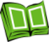 22
三、出遊山水的熱情與冷趣
李流芳
〈西湖臥遊圖題跋四則〉
其四〈孤山夜月圖〉

        曾與印持諸兄弟，醉後泛小艇，從西泠而歸。時月初上，新隄柳枝皆倒影湖中，空明摩蕩，如鏡中  
復如畫中。久懷此胸臆．壬子在小築，忽為孟陽寫出，真是畫中矣。
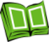 23
四、園林居遊的審美與沈思
祁彪佳〈寓山注〉選讀             〈水明廊〉

     園以藏山，所貴者反在於水。自泛舟及園，以為水之事盡，迨循廊而西，曲沼澄泓，繞出青林之下。主與客似從琉璃國來，鬚眉若浣，衣袖皆濕。因憶杜老殘夜水明句，以廊代樓，未識少陵首肯否。
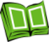 24
四、園林居遊的審美與沈思
祁彪佳〈寓山注〉選讀                   〈讀易居〉

    寓園佳處首稱石，不盡于石也。自貯之以水，頑者始靈，而水石含漱之狀，惟讀易居得縱觀之。居臨曲沼之東偏，與四負堂相左右，俯仰清流，意深魚鳥。及於匝岸燃燈，倒影相媚，絲竹之響，捲雪迴波，覺此景恍來天上。既而主人一切厭離，惟日手周易一卷，滴露研硃，聊解動躁耳。予雖家世受易，不能解易理，然於盈虛消息之道，則若有微窺者。自有天地，便有茲山。今日以前，原是培嶁寸土，安能保今日以後，列閣層軒長峙乎巖壑哉。成毀之數，天地不免，卻怪李文饒朱崖被譴，尚諄諄於守護平泉，獨不思金谷、華林，都安在耶！主人於是微有窺焉者，故所樂在此不在彼。
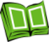 25
四、園林居遊的審美與沈思
祁彪佳〈寓山注〉選讀            〈讓鷗池〉

     寓之為山，善能藏高於卑、取遠若近，而園足以貯之，池又足以涵之。池南折於水明廊，北盡豐莊，中引踏香堤，而以聽止橋為素湍迴合之所。風動清波，縠文細展，影接巒岫，若三山之倒水下；及於夕藹斜暉，迷離蘆蓼，金波注射，纖玉騰驚。四顧泱漭，恍與天光一色。主人於此，亦云樂矣！終不若輕鷗容與，得以飽挹波光，任是雪練澄泓，雲濤飛漱，在鷗不作兩觀，翻覺濠濮之想，猶有機心未淨。主人故不敢自有其池，而以讓之鷗，但恐鷗亦見猜，避而不受耳。
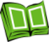 26
四、園林居遊的審美與沈思
祁彪佳〈寓山注〉選讀 〈冷雲石〉
     寓園之所少，非石也。浮影臺右有巨靈手擘者三，予以當寒山之可語矣。其他虎而踞、獅而蹲者，不可指屈。獨是笛亭之旁，一片石如駿馬馳坂，忽然而止，啣勒未收，猶有怒色。上又一石，如半月欲墮不墮，周又新以冷雲字之，即未堪具袍笏作丈人拜，亦可呼之為小友矣。
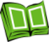 27
四、園林居遊的審美與沈思
祁彪佳〈寓山注〉選讀           〈歸雲寄〉
     客遊之興方酣，有欲登八求樓者，必繇斯寄。蓋以樓為廊，上下皆可通遊屧也。對面松風滿壑，如臥驚濤亂瀑中，一派濃蔭，倒影入池，流向曲廊下，猶能作十丈寒碧。予園有佳石名冷雲，恐其無心出岫，負主人煙霞之趣，故於寄焉歸之，然究之歸亦是寄耳。
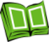 28
四、園林居遊的審美與沈思
祁彪佳〈寓山注〉選讀            〈宛轉環〉
    宛轉環的傳說：丹崖白水，宛然在焉。握之而寢，則夢游其間，即有名山大川之勝，珍木奇禽、瓊樓瑤室，心有所思，隨念輒見。
    審美譬喻：請以予園之北廊彷彿焉。歸雲一竇，短扉側入，亦猶盧生纔跳入枕中時也。自此步步在櫻桃林，漱香含影，不覺亭臺豁目，共詫黑甜鄉乃有莊嚴法海矣！入吾山者，夾雲披蘚，恆苦足不能供目。茲纔一舉步，趾已及遠閣之巔，是壺公之縮地也。堤邊橋畔，謂足盡東南巖岫之美，及此層層曠朗，面目忽換。意是蓬瀛幻出，是又愚公之移山也。雖謂斯環日在吾握可也。
    夢覺皆寓：夫夢誠幻矣！然何者是真？吾山之寓，寓於覺亦寓於夢。能解夢覺皆寓，安知夢非覺、覺非夢也！環可也，不必環可也。
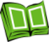 29
四、園林居遊的審美與沈思
祁彪佳〈寓山注〉選讀     〈四負堂〉
    王金如責之以書曰：頃見尊園，蓋有四負，君處其三，弟居其一。
    負君：受國深恩，當圖稱報。即退休林下，亦宜講道論業。……而徒經營土木，刻鏤花石，逞一己之小慧，忘天下之大計。
    負親：尊大人久依有道，旁通宗乘，購書萬卷，貽厥孫謀。光昭前烈，實在嗣人。……此志未見卓然，但能踵事增華，此豈善述之孝。
    負己：君天資敏達，賦性忠厚，允稱濟世之通才，堪為入道之利器。……而乃不自珍惜，與俗上下，興茲一役，流聞四方。混明珠於瓦礫，棄良苗為稊稗。
    負友：王金如--君墮此三負，而弟過蒙道愛，許之直言；乃不能於未發之前，絕其端芽，徒冀於已事之後，救以口舌。
    祁彪佳--先生以予為三負，予誠負哉；而聞言未改，則所謂負友者仍在予，不在先生。名其堂四負，志予之益其過也。
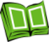 30
五、小結：易代的轉折
張岱〈西湖七月半〉
    西湖七月半，一無可看，止可看看七月半之人。看七月半之人，以五類看之：其一，樓船簫鼓，峨冠盛筵，燈火優傒，聲光相亂，名為看月而實不見月者，看之；其一，亦船亦樓，名娃閨秀，攜及童孌，笑啼雜之，環坐露臺，左右盻望，身在月下而實不看月者，看之；其一，亦船亦聲歌，名妓閒僧，淺斟低唱，弱管輕絲，竹肉相發，亦在月下，亦看月而欲人看其看月者，看之；其一，不舟不車，不衫不幘，酒醉飯飽，呼羣三五，躋入人叢，昭慶、斷橋，嘄呼嘈雜，裝假醉，唱無腔曲，月亦看，看月者亦看，不看月者亦看，而實無一看者，看之；其一，小船輕幌，淨几煖爐，茶鐺旋煮，素瓷靜遞，好友佳人，邀月同坐，或匿影樹下，或逃囂裏湖，看月而人不見其看月之態，亦不作意看月者，看之。
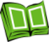 31
杭人遊湖，巳出酉歸，避月如仇，是夕好名，逐隊爭出。……二鼓以前，人聲鼓吹，如沸如撼，如魘如囈，如聾如啞，大船小船，一齊湊岸，一無所見，止見篙擊篙，舟觸舟，肩摩肩，面看面而已。少刻興盡，官府席散，皂隸喝道去，轎夫叫，船上人怖以關門，燈籠火把如列星，一一簇擁而去。岸上人亦逐隊趕門，漸稀漸薄，頃刻散盡矣。吾輩始艤舟近岸。斷橋石磴始涼，席其上，呼客縱飲。此時月如鏡新磨，山復整粧，湖復頮面。向之淺斟低唱者出，匿影樹下者亦出，吾輩往通聲氣，拉與同坐。韻友來，名妓至，杯箸安，竹肉發。月色蒼涼，東方將白，客方散去。吾輩縱舟，酣睡於十里荷花之中，香氣拍人，清夢甚愜。
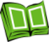 32
五、小結：易代的轉折
張岱〈湖心亭小記〉
　
  崇禎五年十二月，余在西湖。大雪三日，湖中人鳥聲俱絕。是日，更定矣，余拏一小舟，擁毳衣爐火，獨往湖心亭看雪。
  霧淞沆碭，天與雲與山與水，上下一白。湖上影子，惟長堤一痕，湖心亭一點，與余舟一芥，舟中人兩三粒而已。
  到亭上，有兩人鋪氈對坐，一童子燒酒罏正沸。見余，大驚，喜曰：「湖上焉得更有此人！」拉與同飲，余強飲三大白而別。問其姓氏，是金陵人客此。及下船，舟子喃喃曰：「莫說相公癡，更有癡似相公者。」
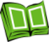 33
版權聲明
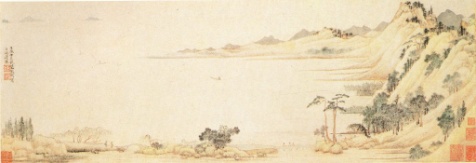 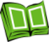 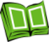 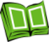 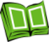 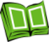 34
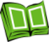 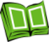 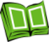 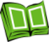 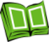 35
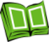 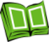 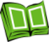 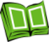 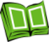 36
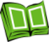 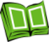 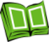 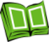 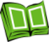 37
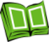 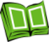 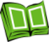 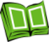 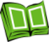 38
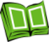 39